Welcome – Rebuilding Fermilab
Lia Merminga
International Muon Collider Collaboration: Demonstrator Workshop
Fermilab 
October 30, 2024
Property of Fermi Research Alliance LLC  |  Proprietary & Confidential  |  Not for Distribution
Fermilab at a glance
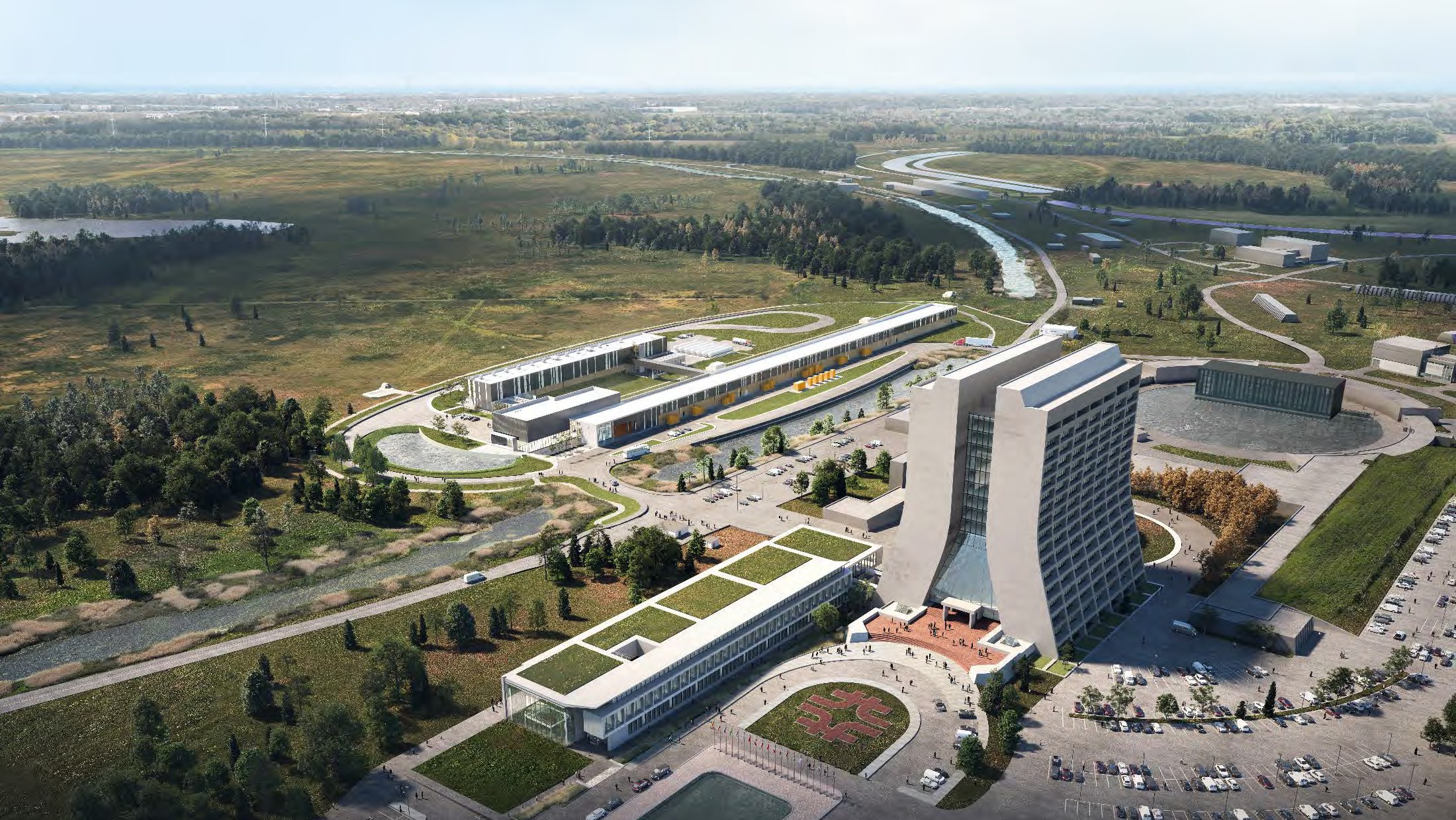 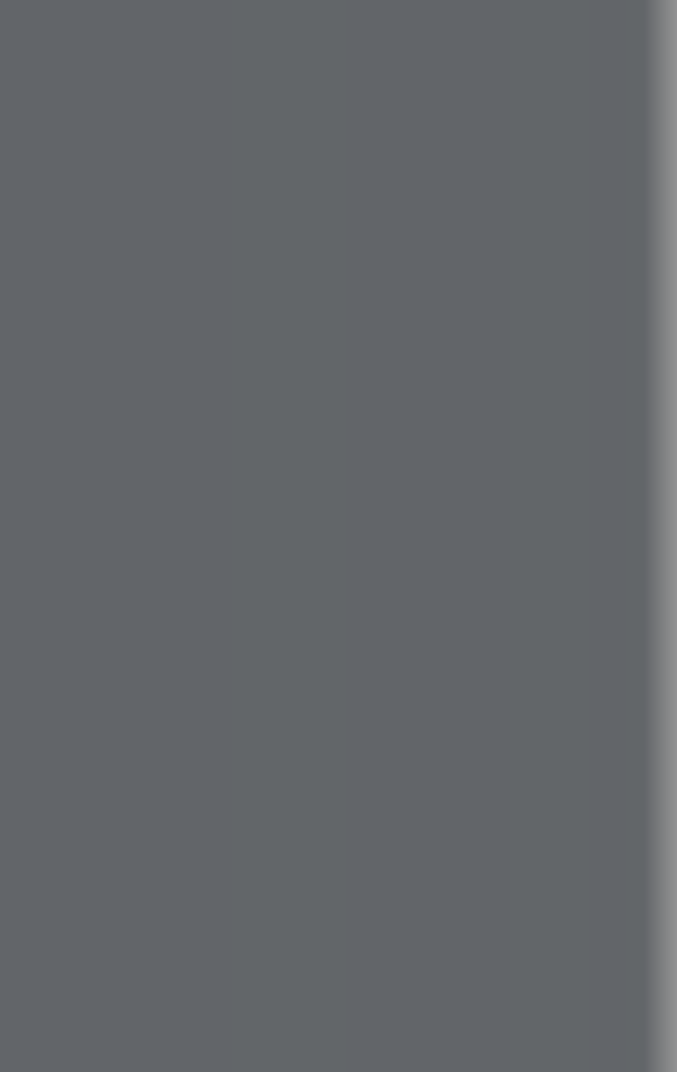 America's particle physics and accelerator laboratory
Operates the largest U.S. particle accelerator complex
~2,100 staff and
6,800 acres of federal land
Facilities used by 4,000 scientists from >50 countries
As we move into the next 50 years, our mission remains to solve the mysteries of matter, energy, space, and time for the benefit of all.
2
10/30/2024
IMCC - Demo 2024 | Lia Merminga | Fermilab
Fermilab Science and Technology Strategy
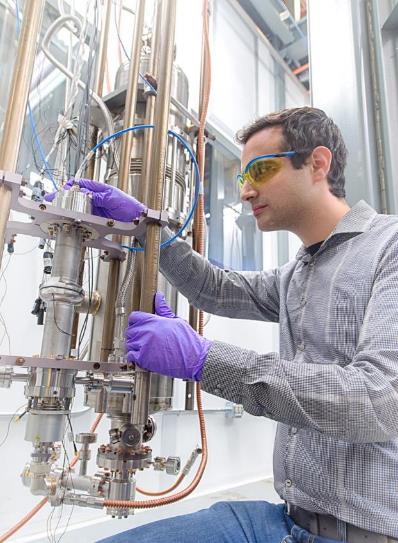 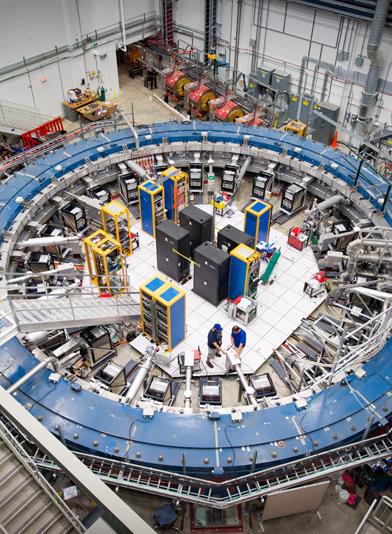 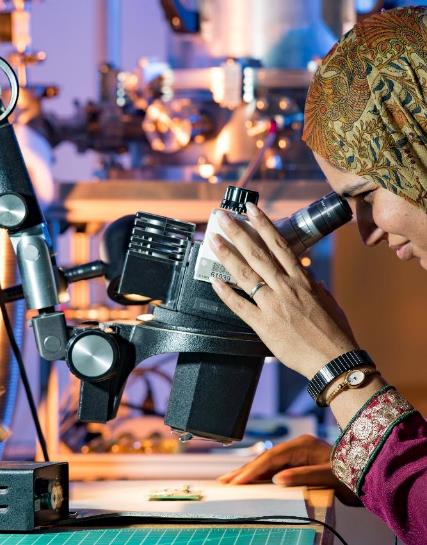 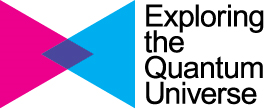 3
10/30/2024
IMCC - Demo 2024 | Lia Merminga | Fermilab
Neutrinos
Delivering LBNF/DUNE is Fermilab’s highest priority
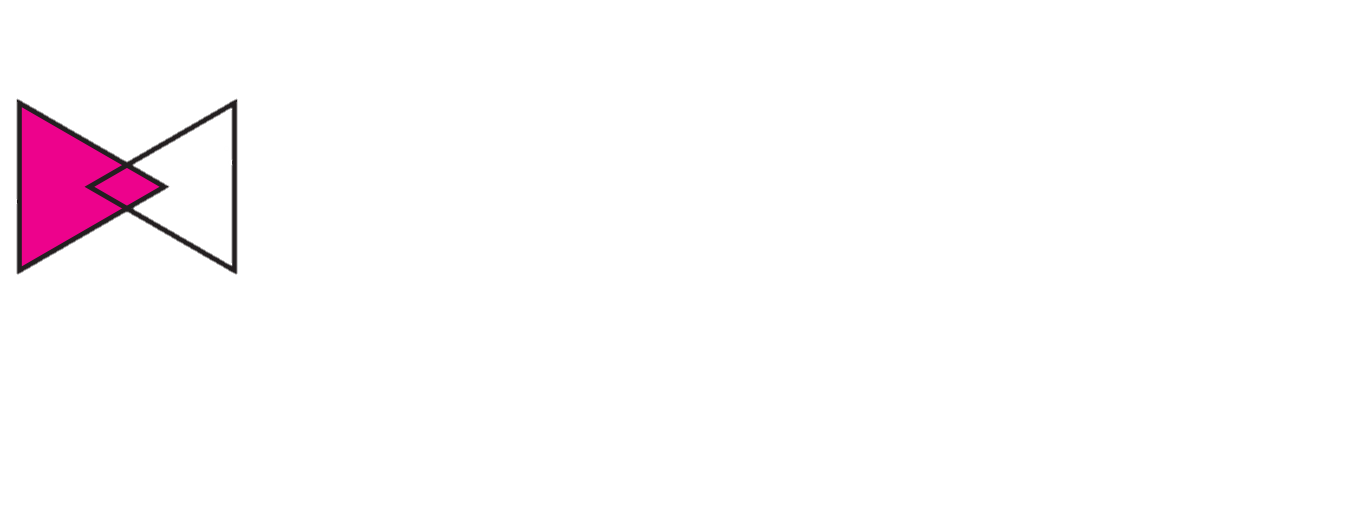 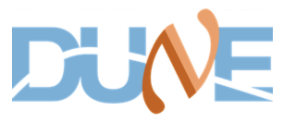 Discovery Potential
Neutrino CP violation
The origin of matter in the universe
Supernova neutrinos
Origins of neutron stars and black holes
Neutrino surprises
New forces, particles, or laws of nature connected to neutrinos
Proton decay
Unified origins of particles and forces
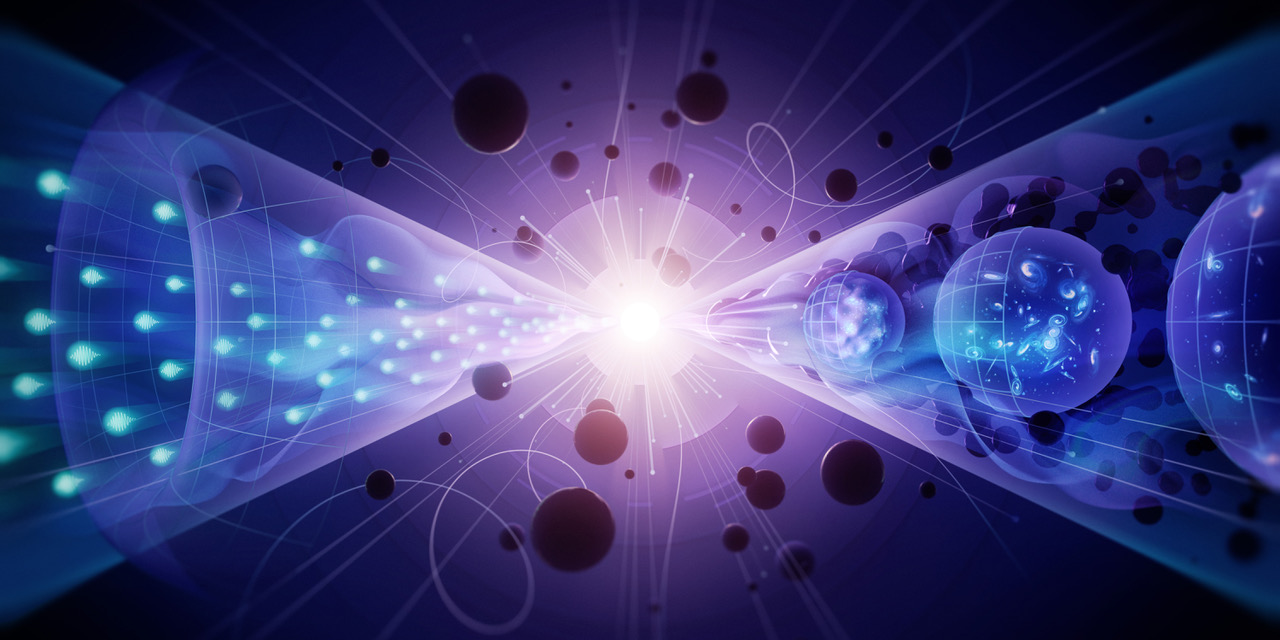 The definitive neutrino oscillation experiment, driven by LBNF and PIP-II
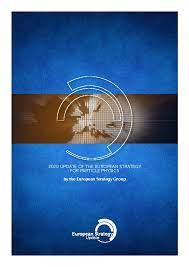 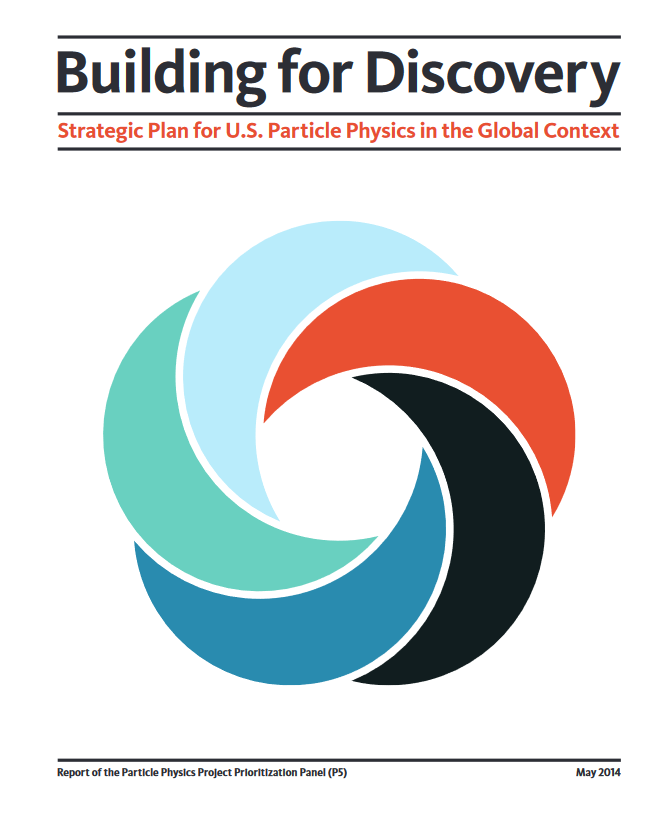 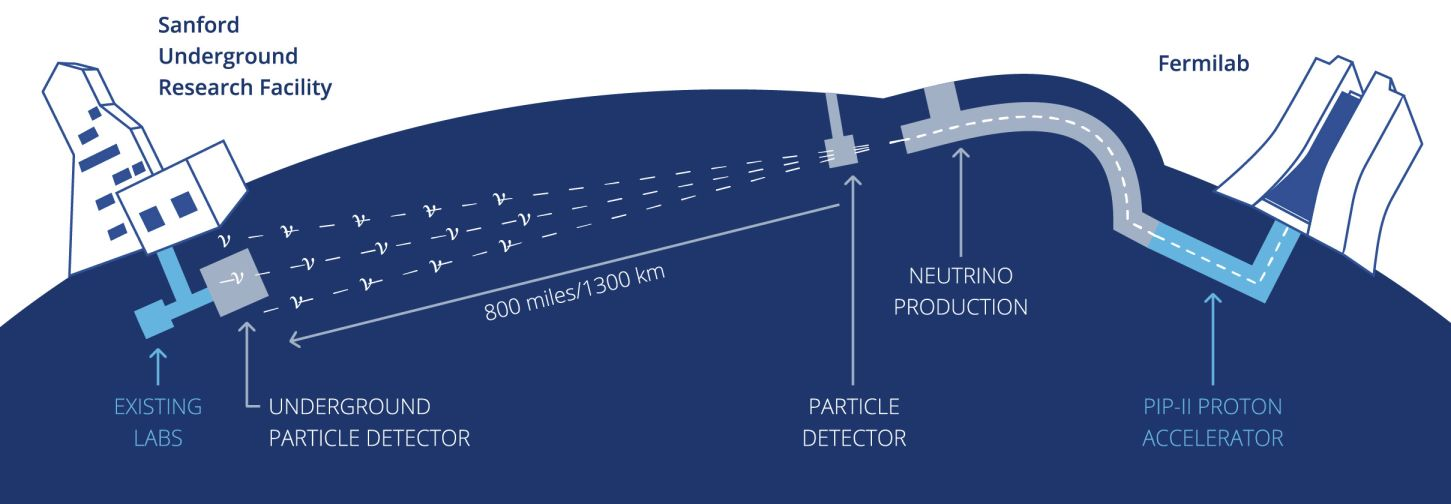 The LBNF/DUNE project is the first internationally conceived, constructed, and operated mega-science project hosted by the Department of Energy on U.S. soil
4
10/30/2024
IMCC - Demo 2024 | Lia Merminga | Fermilab
LBNF far site excavation complete!
Property of Fermi Research Alliance LLC  
Proprietary & Confidential  |  Not for Distribution
5
10/30/2024
IMCC - Demo 2024 | Lia Merminga | Fermilab
Transforming our understanding of the universe
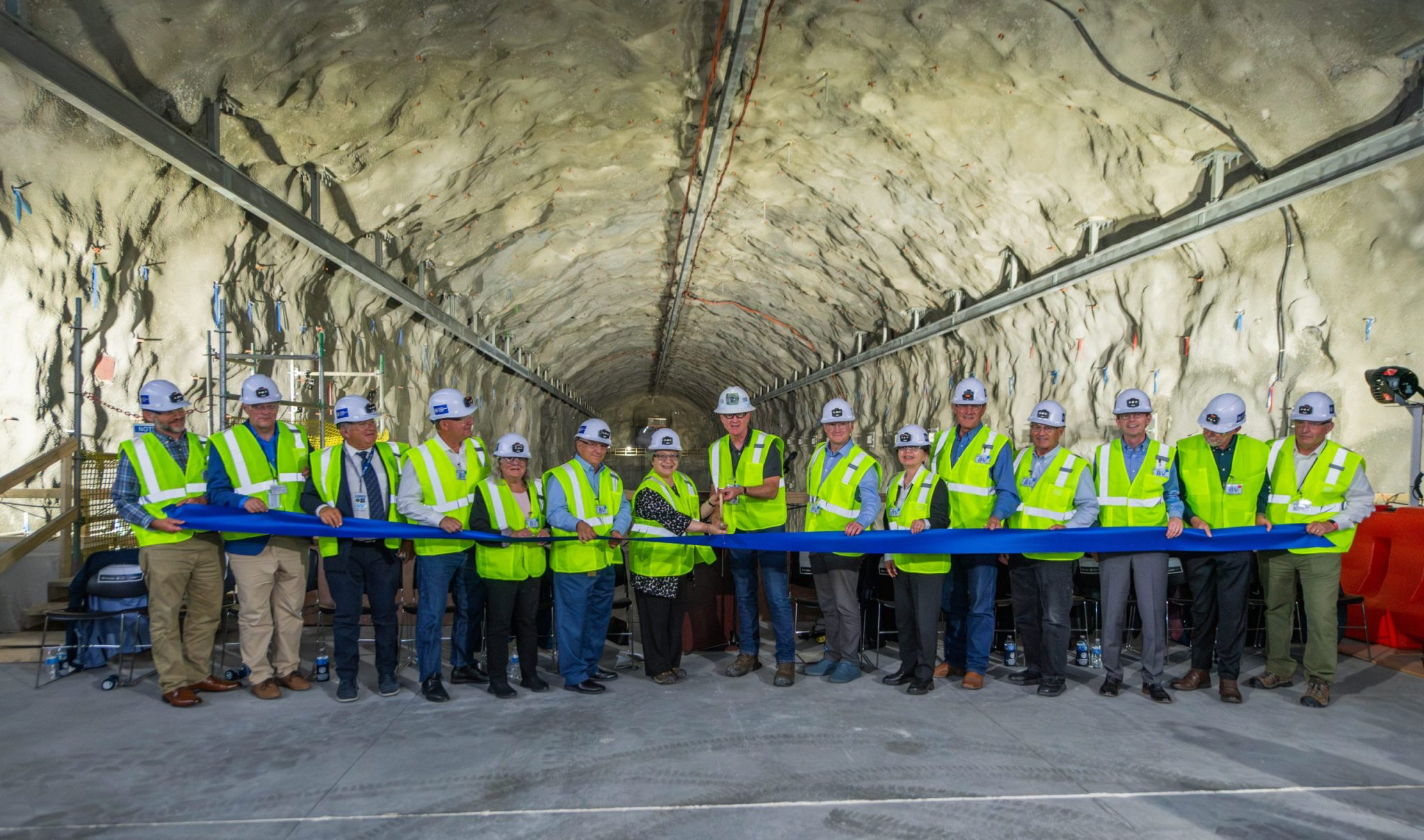 LBNF/DUNE cavern excavation celebration at SURF on Aug. 15
Property of Fermi Research Alliance LLC  
Proprietary & Confidential  |  Not for Distribution
6
10/30/2024
IMCC - Demo 2024 | Lia Merminga | Fermilab
ProtoDUNE Detectors (Far Detectors 1 and 2) at CERN
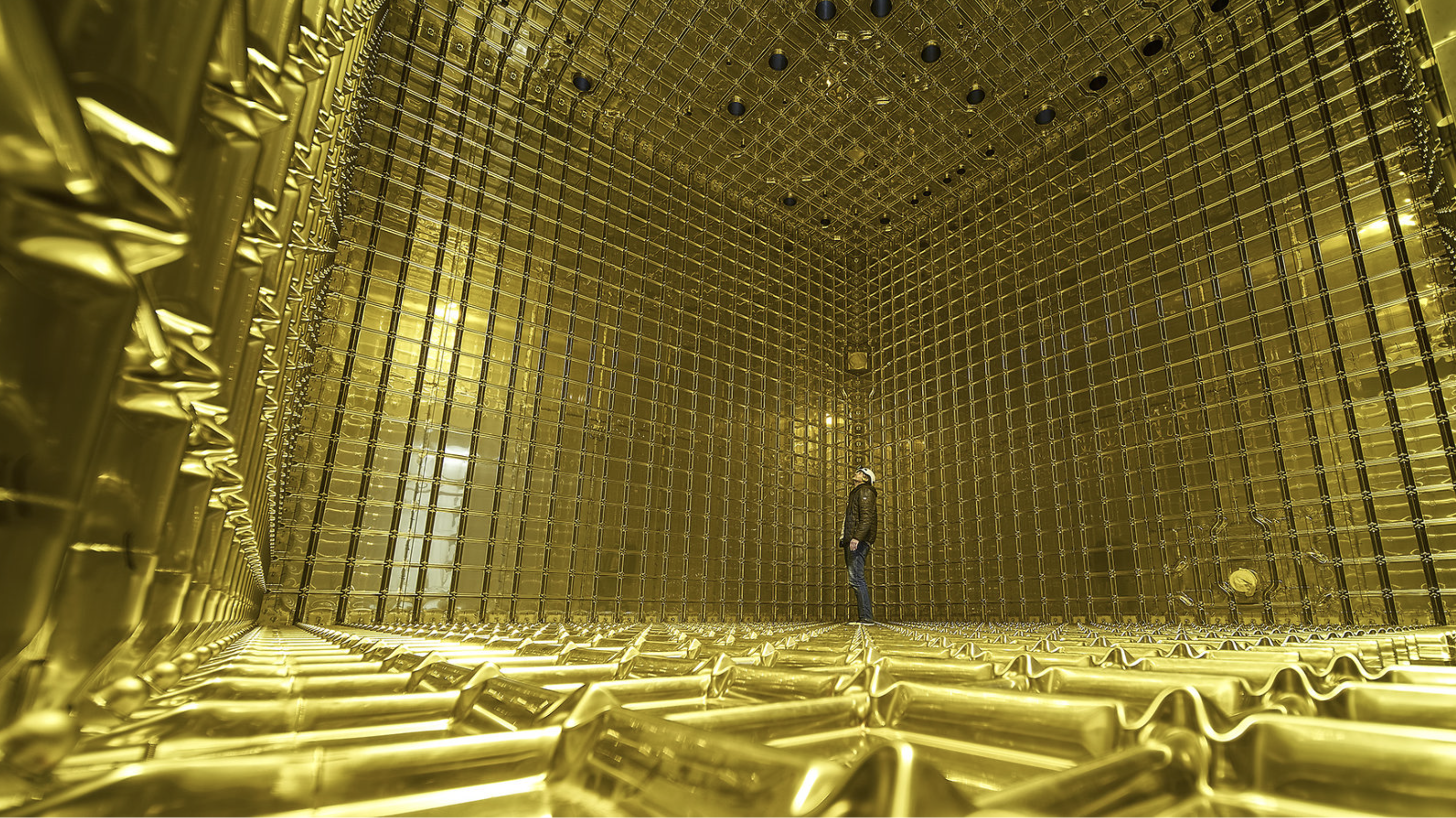 7
10/30/2024
IMCC - Demo 2024 | Lia Merminga | Fermilab
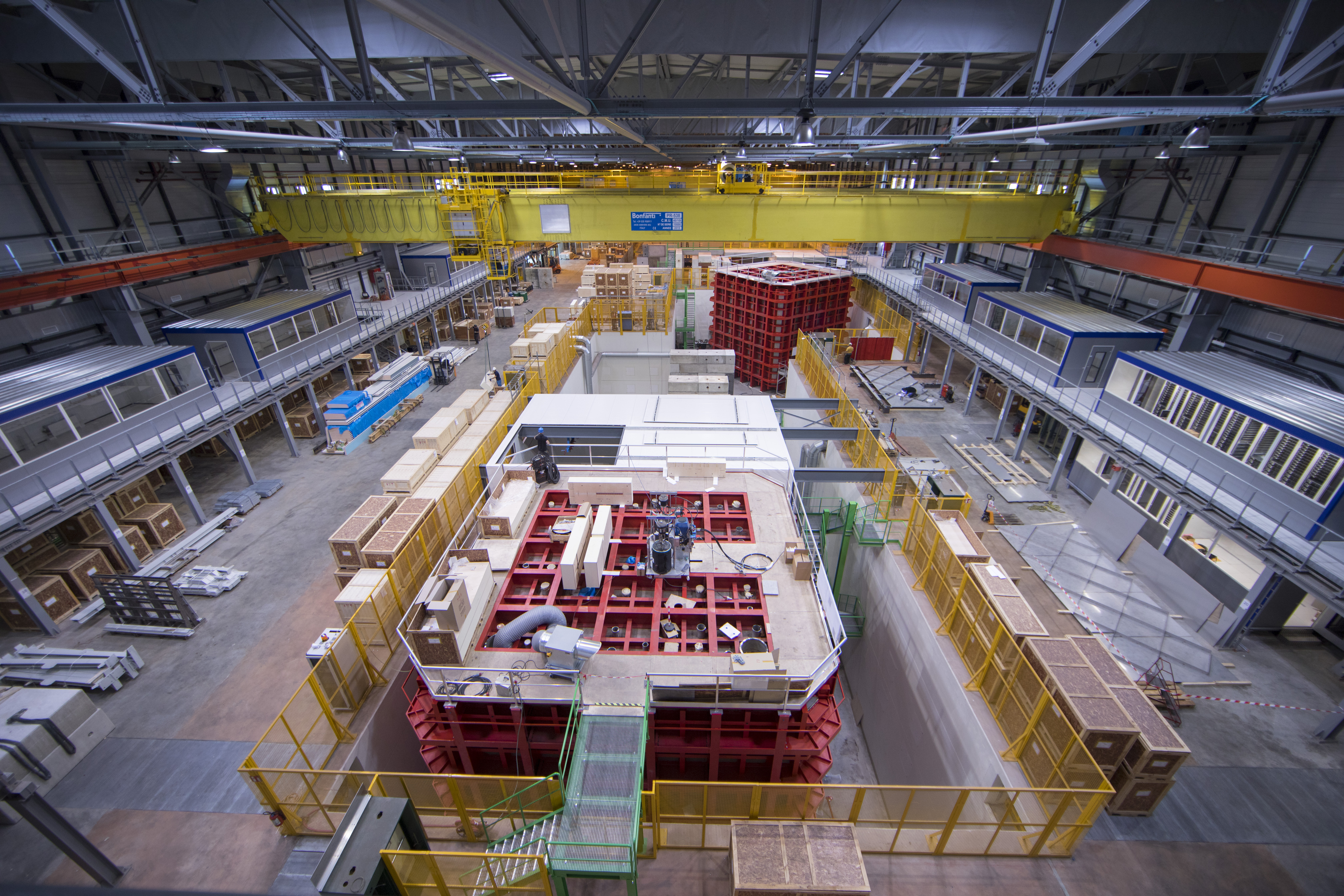 CERN Neutrino Platform: first time CERN invests outside Europe
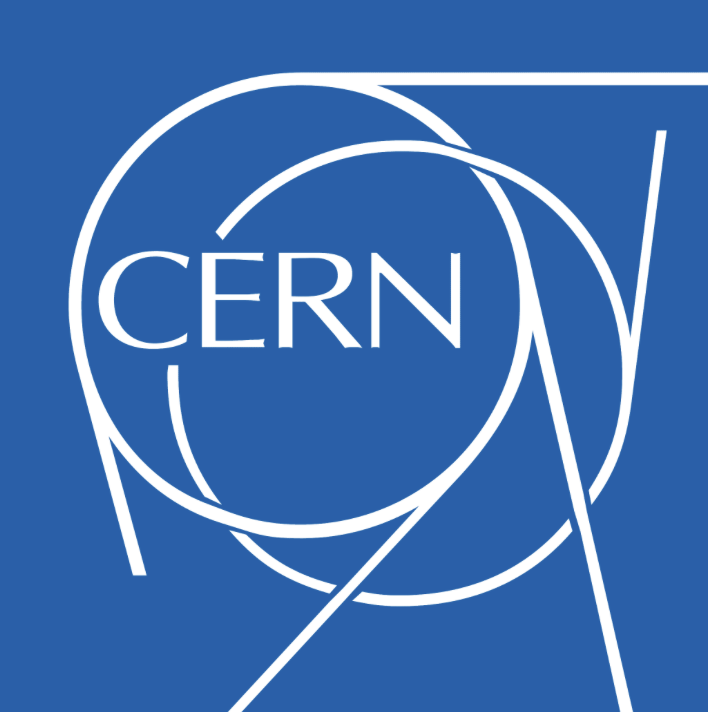 8
10/30/2024
IMCC - Demo 2024 | Lia Merminga | Fermilab
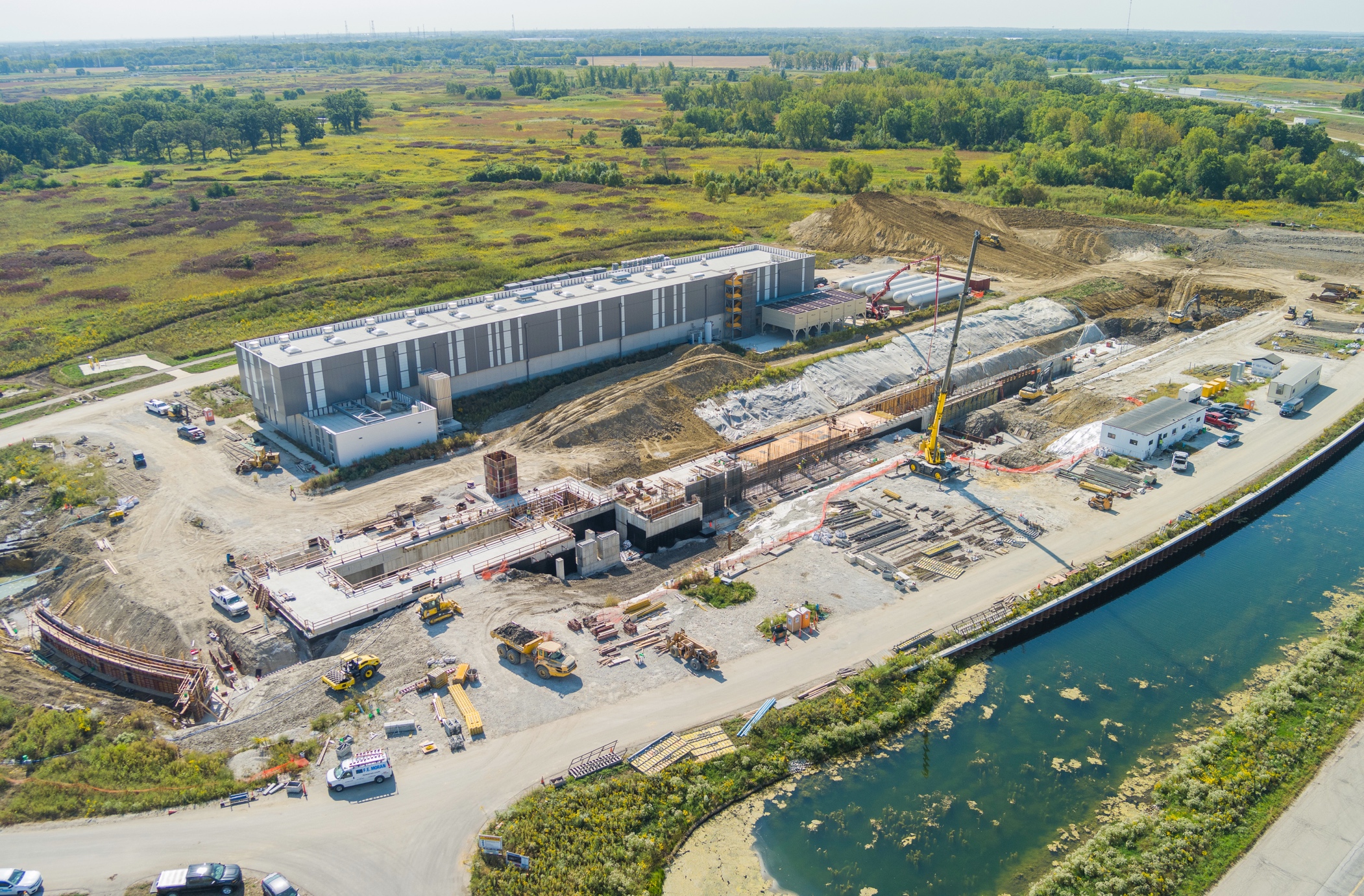 The PIP-II Project
PIP-II Design Rendering
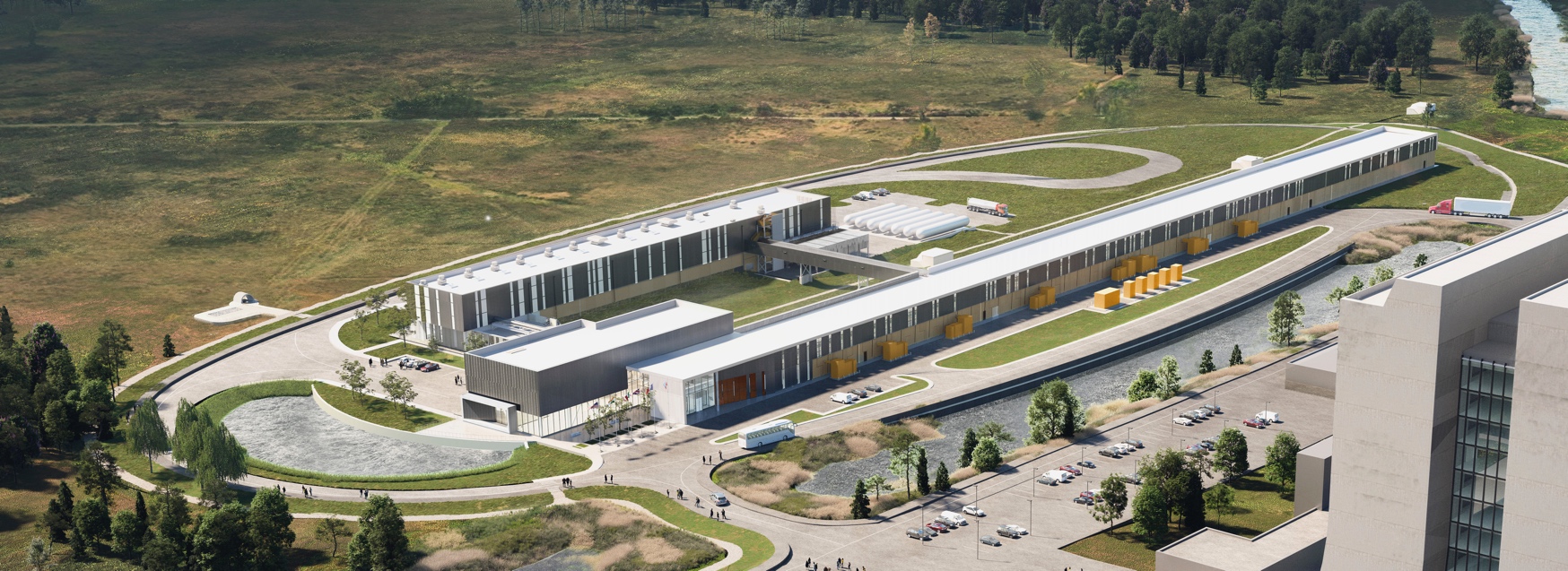 PIP-II Construction Site, September 2024
Property of Fermi Research Alliance LLC  
Proprietary & Confidential  |  Not for Distribution
9
10/30/2024
IMCC - Demo 2024 | Lia Merminga | Fermilab
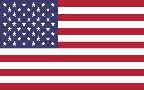 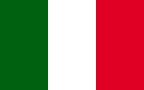 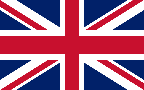 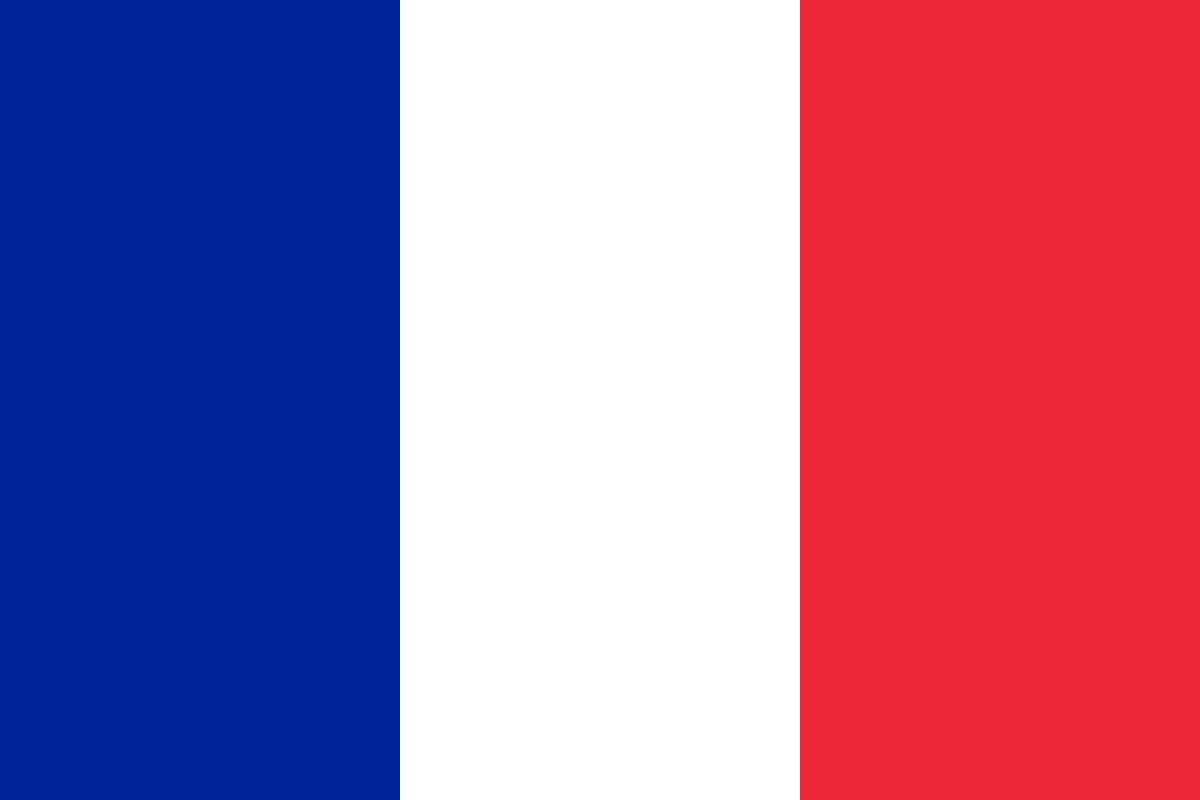 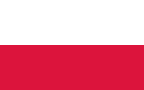 Prototype SRF Cryomodules
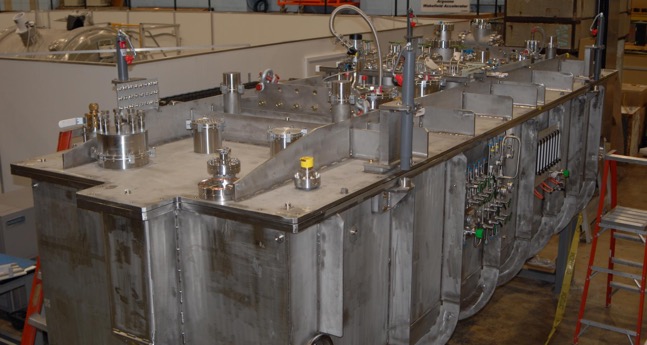 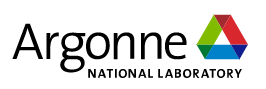 Prototype HB650 Cryomodule
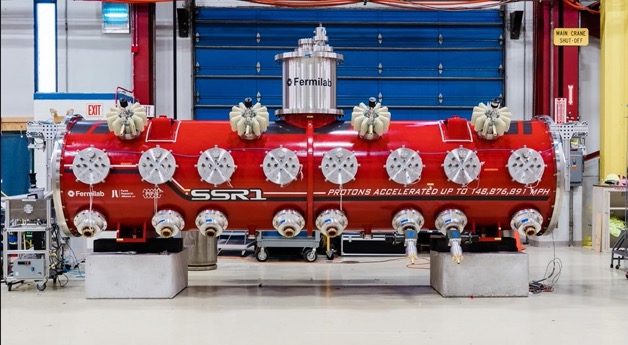 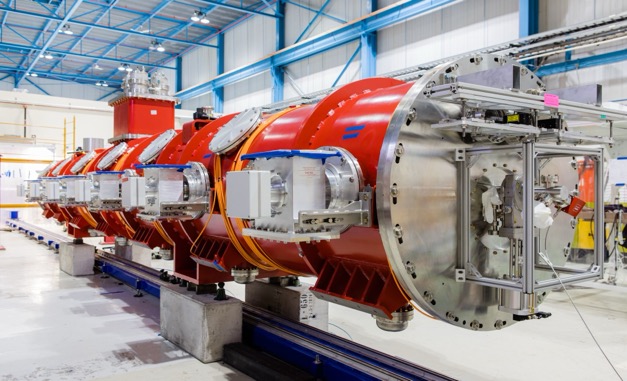 2K Static Heat Load: 44W
LINAC ready after minor repairs
2K Static Heat Load: 32 W
LINAC ready after interfaces reconfiguration
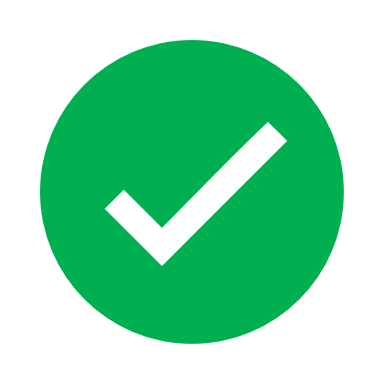 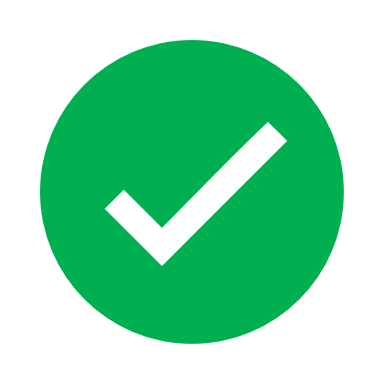 Prototype HWR Cryomodule
Prototype SSR1 Cryomodule
2K Static Heat Load: 27.5 W
Is being rebuilt
The HWR, SSR1, and HB650 prototype cryomodules provided critical results, mitigating risks of the production phase
10/30/2024
IMCC - Demo 2024 | Lia Merminga | Fermilab
10
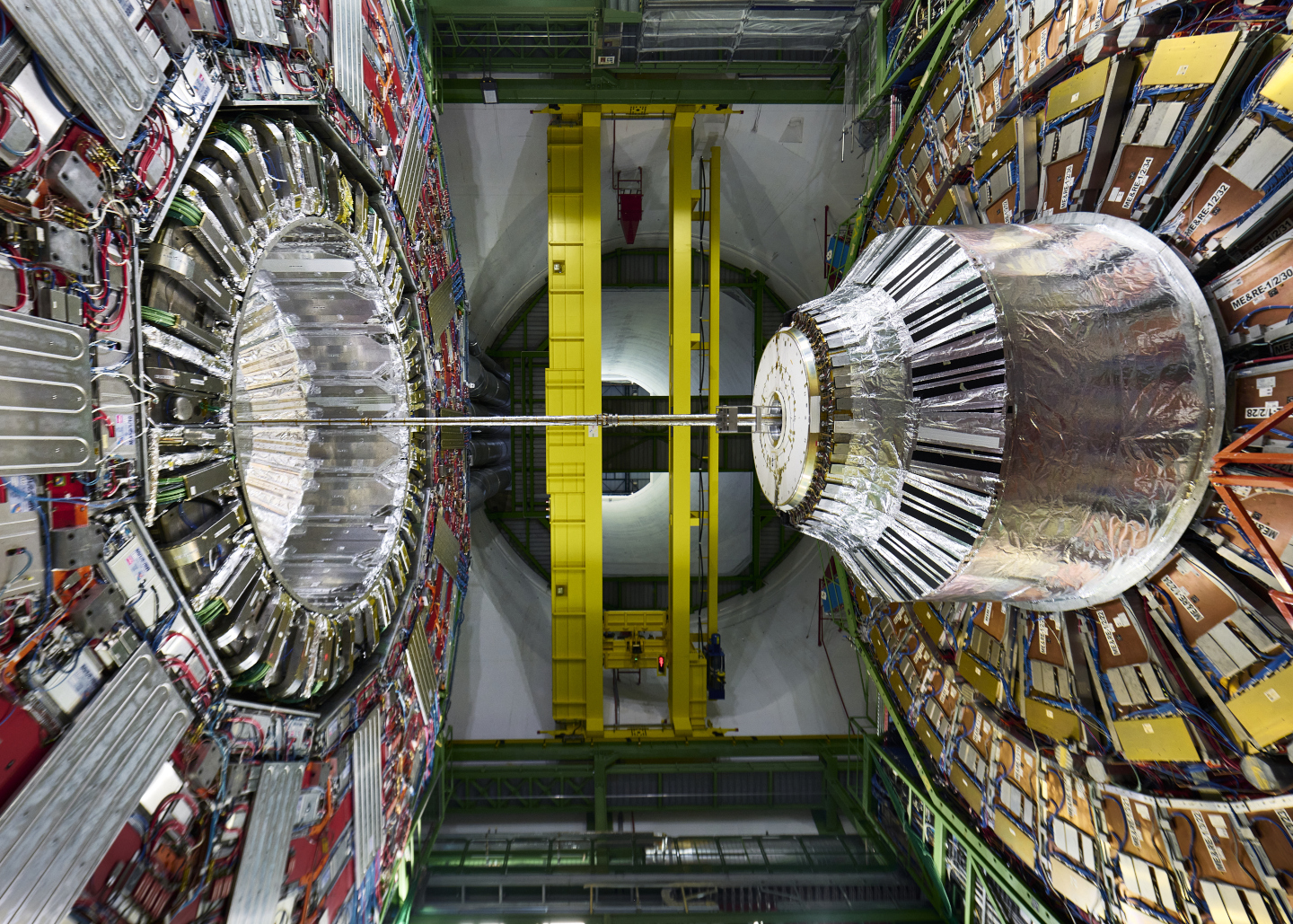 The Higgs Boson 
and 
Science at the Energy Frontier
11
10/30/2024
IMCC - Demo 2024 | Lia Merminga | Fermilab
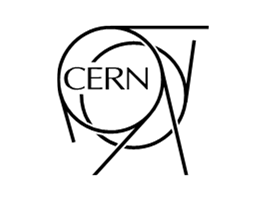 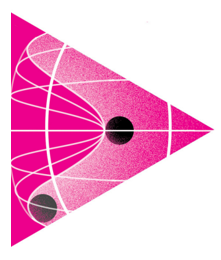 Higgs and Energy Frontier
Vision: Fermilab is the leading U.S. center for CMS and second leading center in the world after our partner CERN, and has leadership roles in off-shore Higgs Factory R&D
Major initiatives 
LHC CMS operations
HL-LHC AUP and CMS Detector Upgrade Projects
FCC-ee accelerator & detector R&D
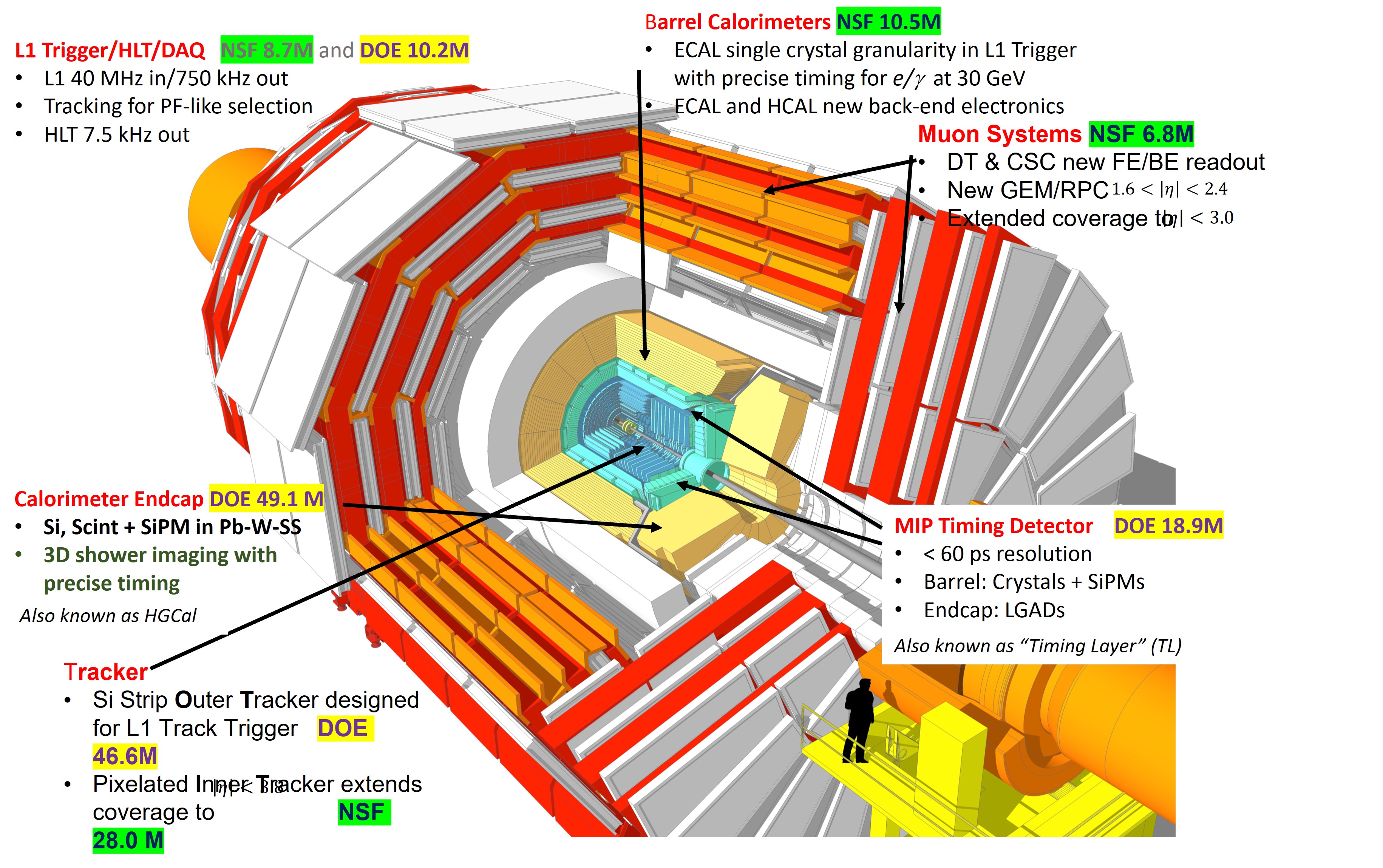 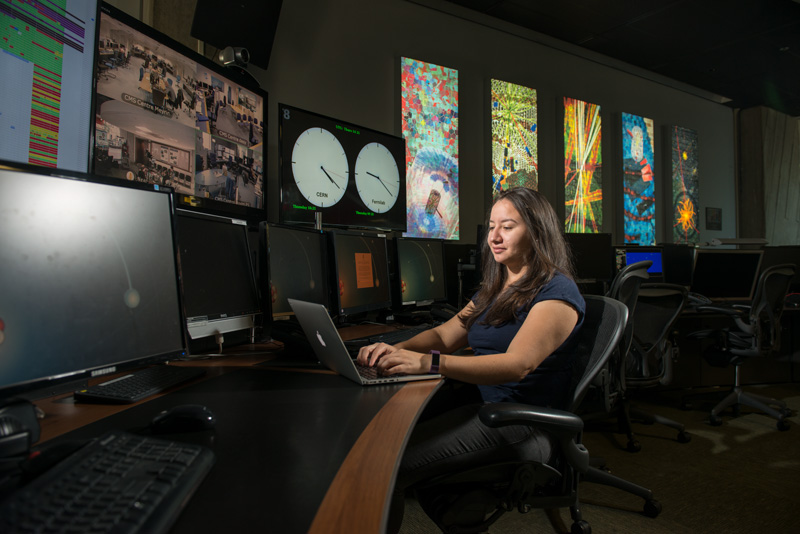 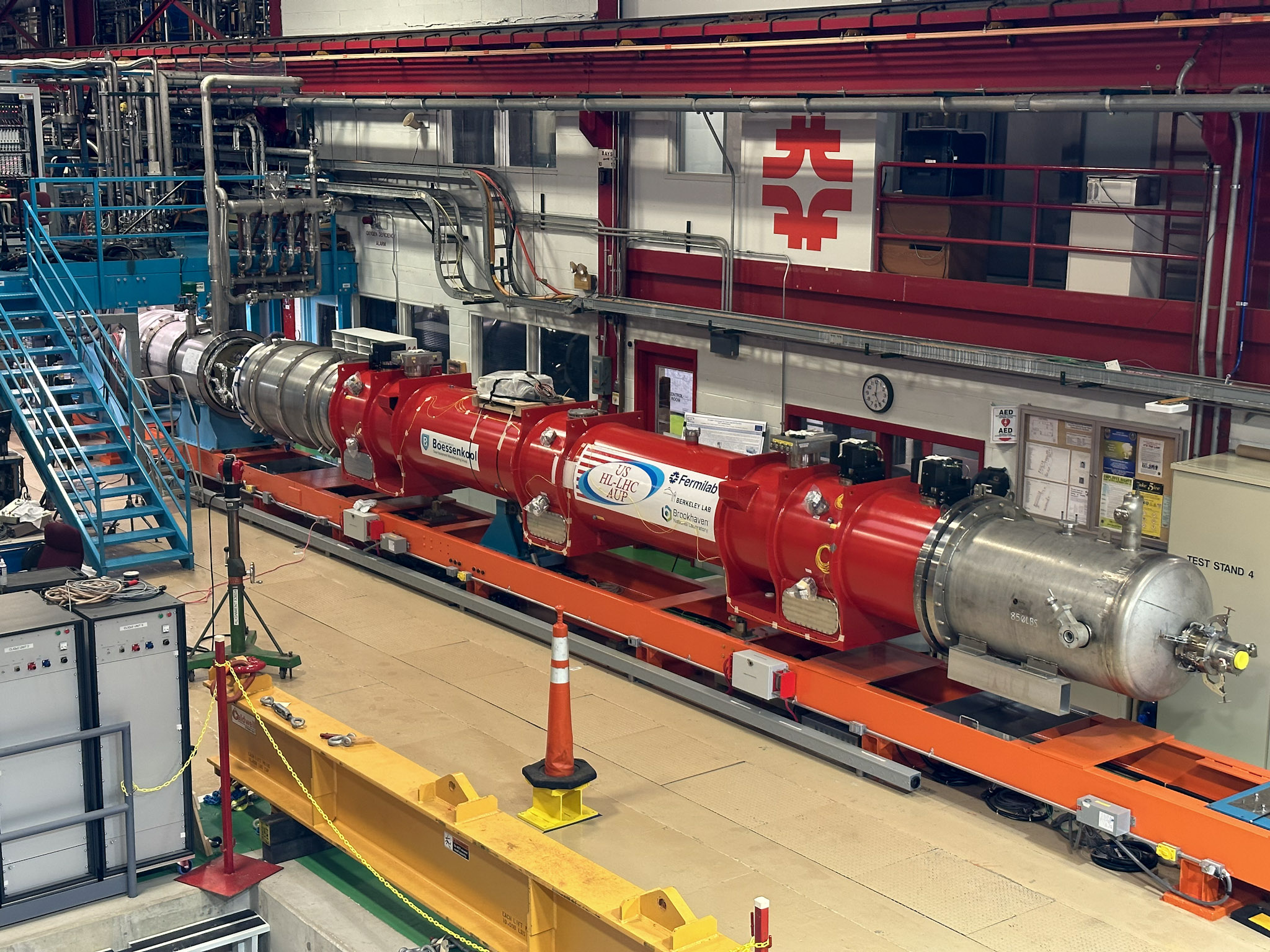 HL-LHC CMS scope
12
10/30/2024
IMCC - Demo 2024 | Lia Merminga | Fermilab
LHC Remote Operations Center (ROC) at Fermilab
CMS online shifts
HL-LHC AUP 1st CryoAssembly at Fermilab
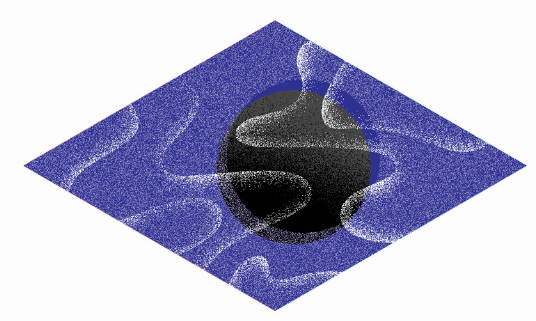 Muons
Vision: Fermilab is a world center for accelerator-based Charged-lepton flavor violation (CLFV) and Dark Matter experiments, driven by intense particles beams and PIP-II/ACE
Major initiatives 
Muon g-2: Data taking concluded, statistics goal achieved!
Mu2e project: Project under construction ~91% complete, start science in 2026
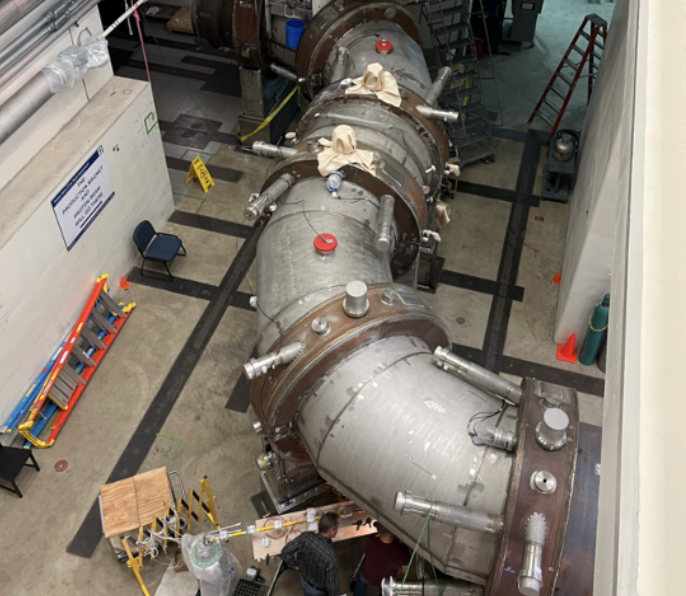 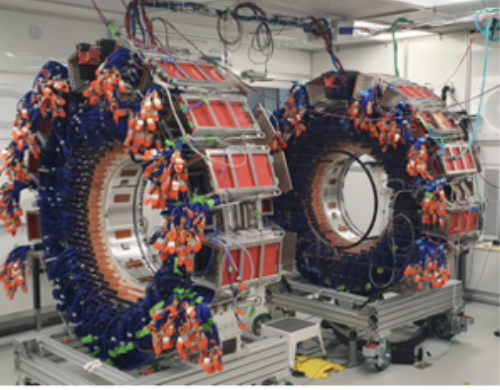 Both transport solenoids in Mu2e hall
Calorimeter disks cabling complete
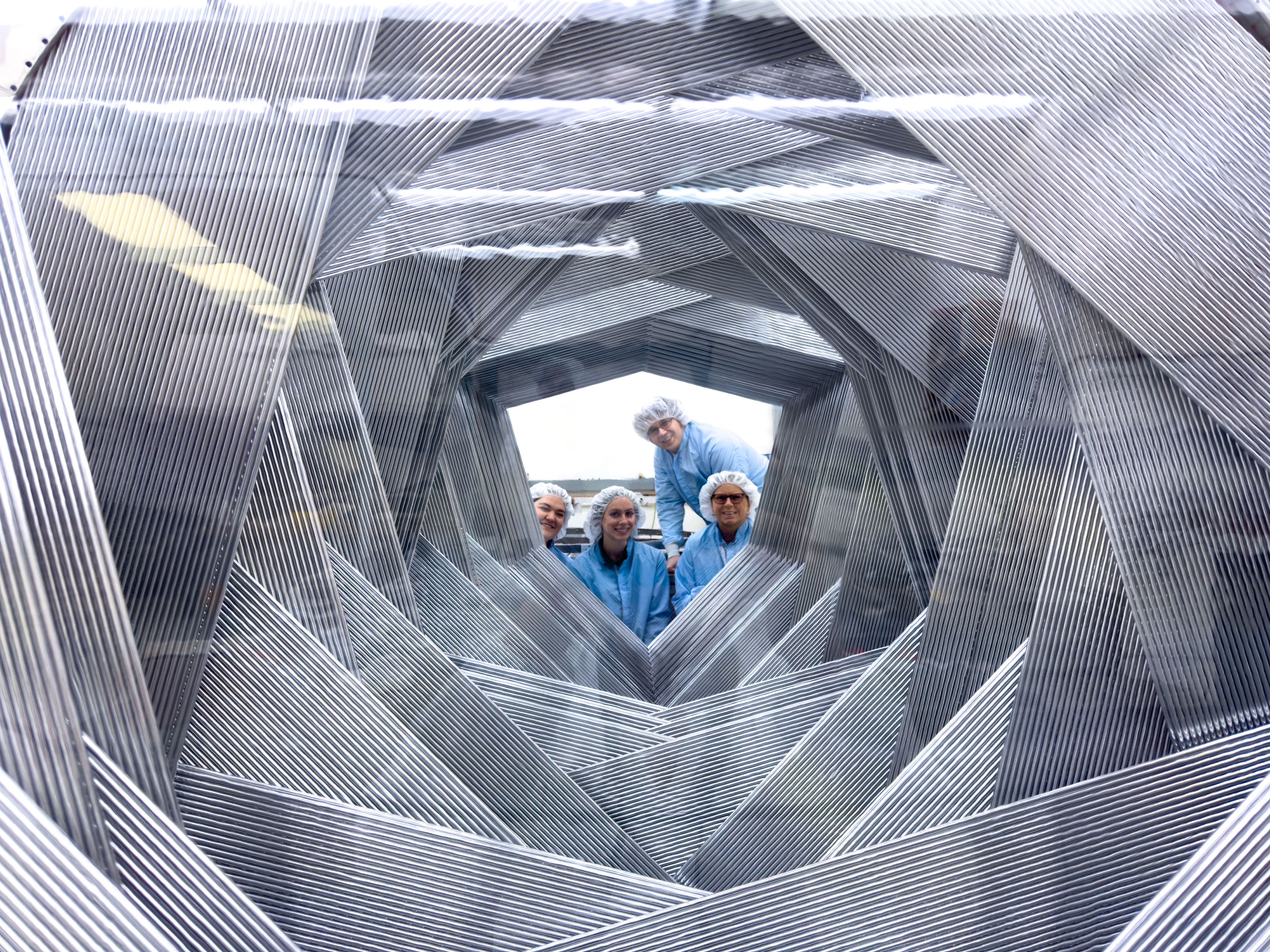 13
10/30/2024
IMCC - Demo 2024 | Lia Merminga | Fermilab
Tracker plane assembly
Accelerator S&T – World-leading Capabilities
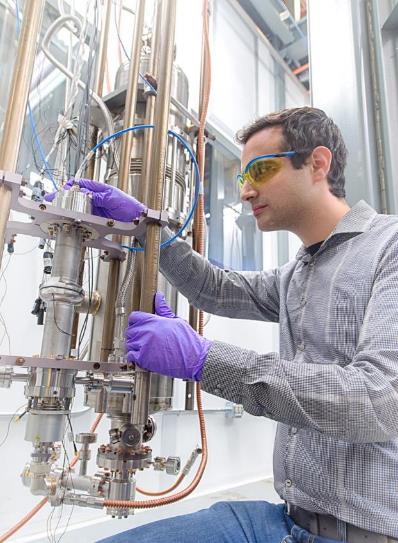 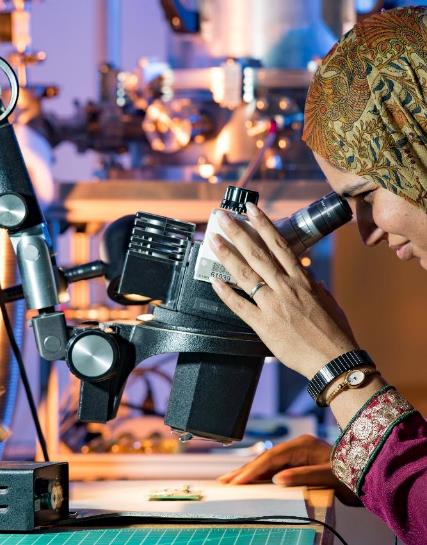 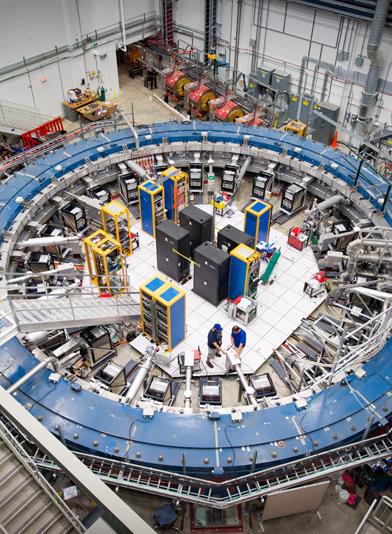 Fermilab is addressing the needs of many 
SC programs
BES
NP
FES
ASCR
14
10/30/2024
IMCC - Demo 2024 | Lia Merminga | Fermilab
Fermilab Accelerator Complex Evolution (ACE)
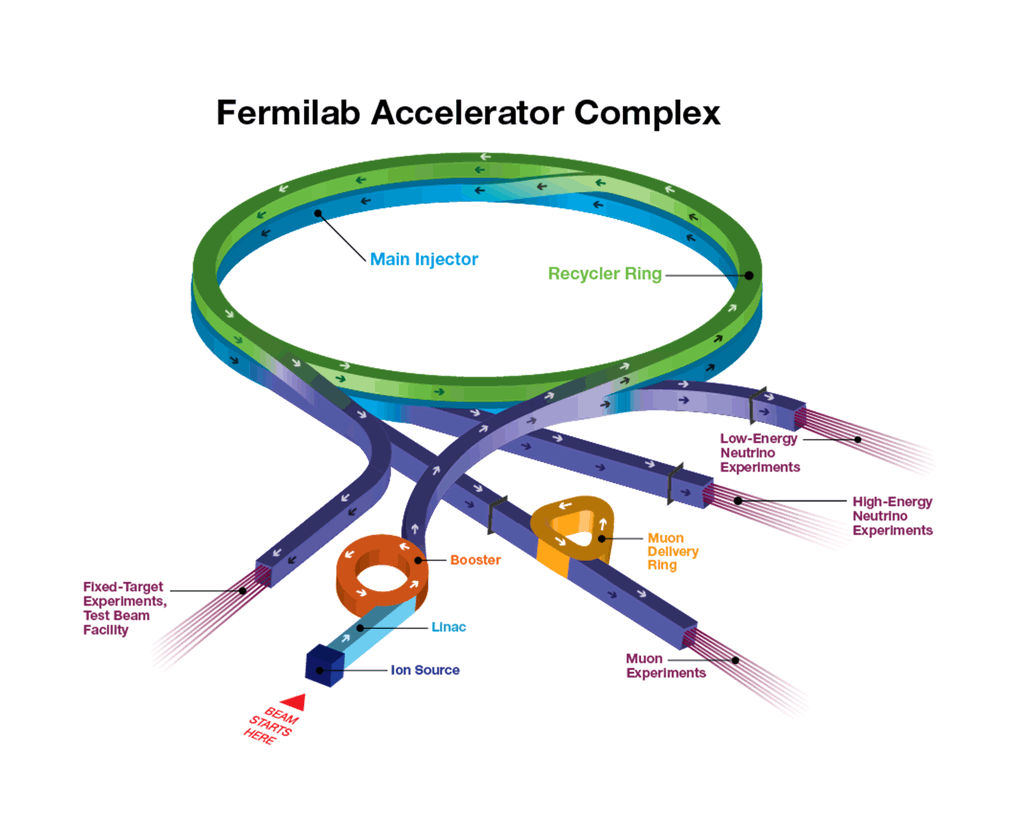 Accelerator Complex
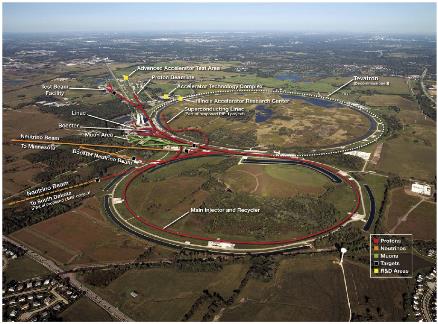 Campaign of upgrades, modernization, investments critical for the success of DUNE
PIP-II Project
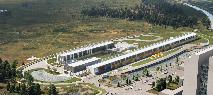 Other projects, e.g. ACORN, to ensure accelerator complex is compatible with PIP-II
ACE-MIRT
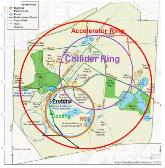 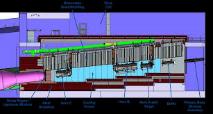 20-year strategic plan
Deliver groundbreaking science & technology innovation
ACE-BR, Muon Collider Demonstrator, Muon Collider
Faster delivery of DUNE science: capability × capacity × reliability
15
10/30/2024
IMCC - Demo 2024 | Lia Merminga | Fermilab
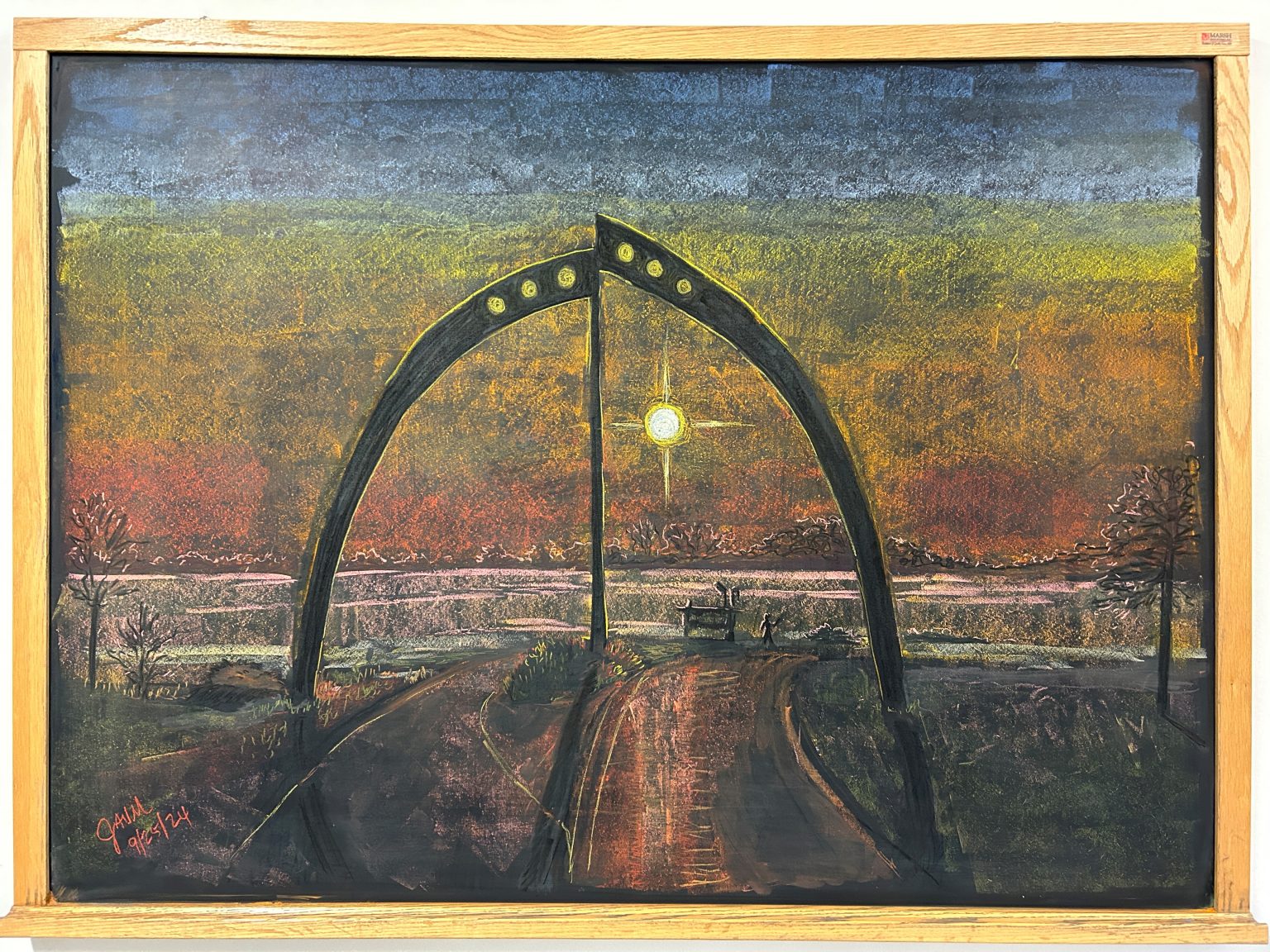 Thank you and Welcome to Fermilab!
Happy Fall, Julie Vander Meulen
Property of Fermi Research Alliance LLC  
Proprietary & Confidential  |  Not for Distribution
16
10/30/2024
IMCC - Demo 2024 | Lia Merminga | Fermilab